Embedding Mental Wellbeing: Methods and Benefits
Collaborative Enhancement Project 2021
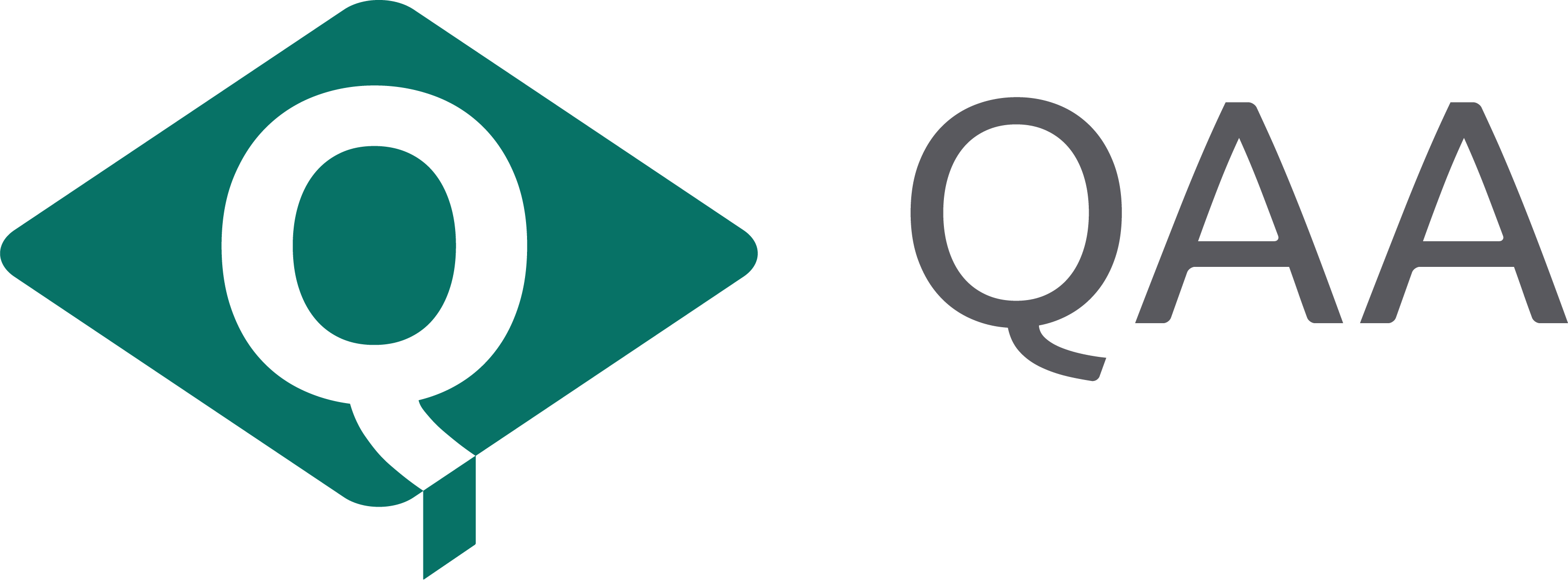 Embedding Mental Wellbeing: Building student confidence to engage in online discussions
Introduction: This resource was written by Dr Abigail Rickard, an Associate Professor at the University of Greenwich. It details her account of the strategies she used to reduce anxiety in students, building their confidence to engage in online teaching sessions. It provides some suggestions of good practice, and examples of some of the strategies that could be adapted for use in your own online classroom.

Rationale: With the sudden switch to online delivery in March 2020 due to COVID, academics needed to rapidly establish new ways to create engaging environments in online student spaces.  Despite living in an age where communication through technology forms part of our everyday lives (e.g. e-mail, social media, video calling, messaging apps) very few students have had to solely depend on these means for interaction in the educational environment. With varying degrees of experience and access to technology (e.g. laptops, mobile phones, tablets, webcams, headphones, microphones, secluded study spaces), anxiety amongst the diverse student body students was high. This was exacerbated further when the new cohort of students joined, having never met each other face-to-face. It was therefore necessary to establish good working practices to create an environment in which students felt that they were able to engage in online discussion fora.

Method: A number of activities and approaches were used to establish a “safe space” for open dialogue and these are summarised in the next page.

Evaluation: Regular, and often real-time feedback from students during sessions was critical to success. Unlike in face-to-face teaching sessions, educators are not presented with any clues to determine whether a student is unable, rather than unwilling to contribute (e.g. technical issues, distractions by external factors). Module evaluations frequently demonstrated how much students enjoyed the activities, and informal feedback from colleagues suggested that the same cohorts of students were prepared to engage in online discussion more readily in their other modules.  Some students felt more confident to contribute to online sessions than they had in face-to-face classes as they could write comments, or speak without appearing on camera. Although these strategies were rapidly developed with a specific purpose in mind, their continued value is two-fold: firstly,  as the sector moves towards the adoption of hyflex learning and teaching environments we need to establish approaches to build confidence to encourage engagement; secondly some strategies used in the online spaces can be translated across to face-to-face teaching sessions.

Key Conclusions:  The first few weeks of online interactions are critical in establishing confidence in students for their ongoing engagement and contribution to online discussion. The key points to be taken from from this account are highlighted on the next page and are presented as a list of suggestions for good practice.
Dr Abigail Rickard, University of Greenwich
Agree ground rules and manage expectations.  For example, can students eat during the session?  Should they raise their hands to contribute?  Will sessions be recorded and who will have access?  Reassure students that issues with technology can occur at any time and that they should (re)join in with the session once they are able to do so.  Early adoption of these practices is key to their success.

Give options for students to interact. Some students might prefer to write in the chat, some are happy to speak on microphone, others on video. Be sure to acknowledge the contributions of everyone, however they have chosen to contribute to the session.  In case students might have problems with their speakers, write questions in the chat; for those students with difficulty following the chat, read aloud comments made by others.


Make contributing “low-risk”. Ask the students to identify something about themselves that they feel comfortable in revealing and will require dialogue/discussion between them e.g. “Who last ate pizza?”  “Who lives the farthest away from campus?”  These questions should encourage dialogue and provide material for further conversation.


Build an element of competition.  For example, tutorial question ”Bingo”.   Please see the next page for instructions. 


Use breakout rooms and Identify spokesperson(s). Group students to reduce the anxiety of contributing to sometimes large and often “unknown” cohorts. Frequently there are students that feel more comfortable in contributing in the online space than others.  Ask these students to act as a spokesperson on behalf of the whole group/breakout room.  Try to rotate the spokesperson across sessions so that everyone gets an opportunity to speak/write.  You could suggest the person in their group who “last ate pizza” (identified above) could go first.  Ask the rest of the students in that group if there was anything that wasn’t covered by the spokesperson in their feedback.

Keep the feedback dialogue open.  Determine whether all students feel as though they can engage in the sessions given their personal circumstances, which are themselves subject to change, even during a session.  Be flexible to make changes.
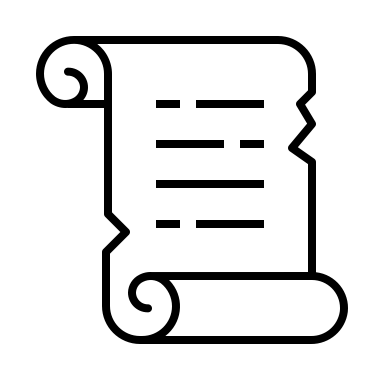 Ahmad joined the conversation

Ruby joined the conversation

Olufunke joined the conversation

Michael joined the conversation


Can everyone hear?


We will now begin recording.


Does anyone wish to add anything?
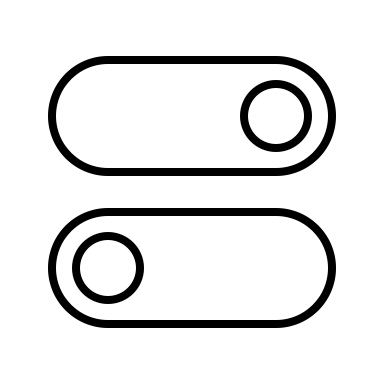 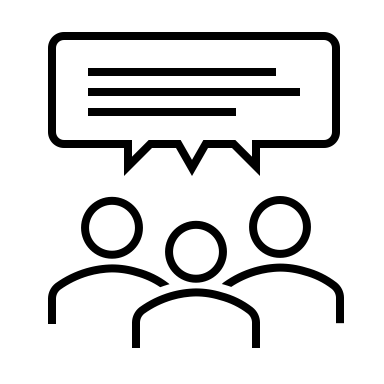 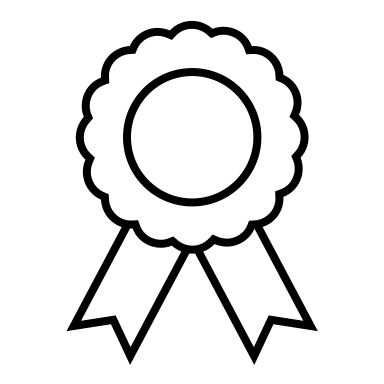 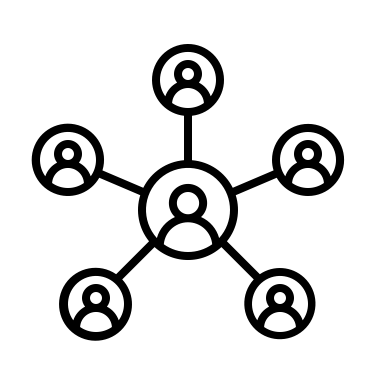 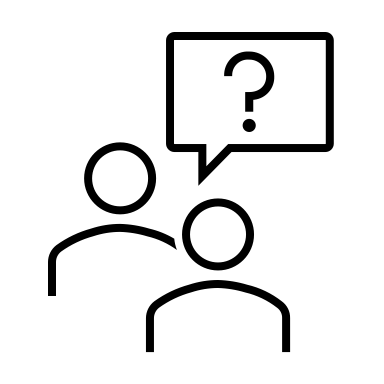 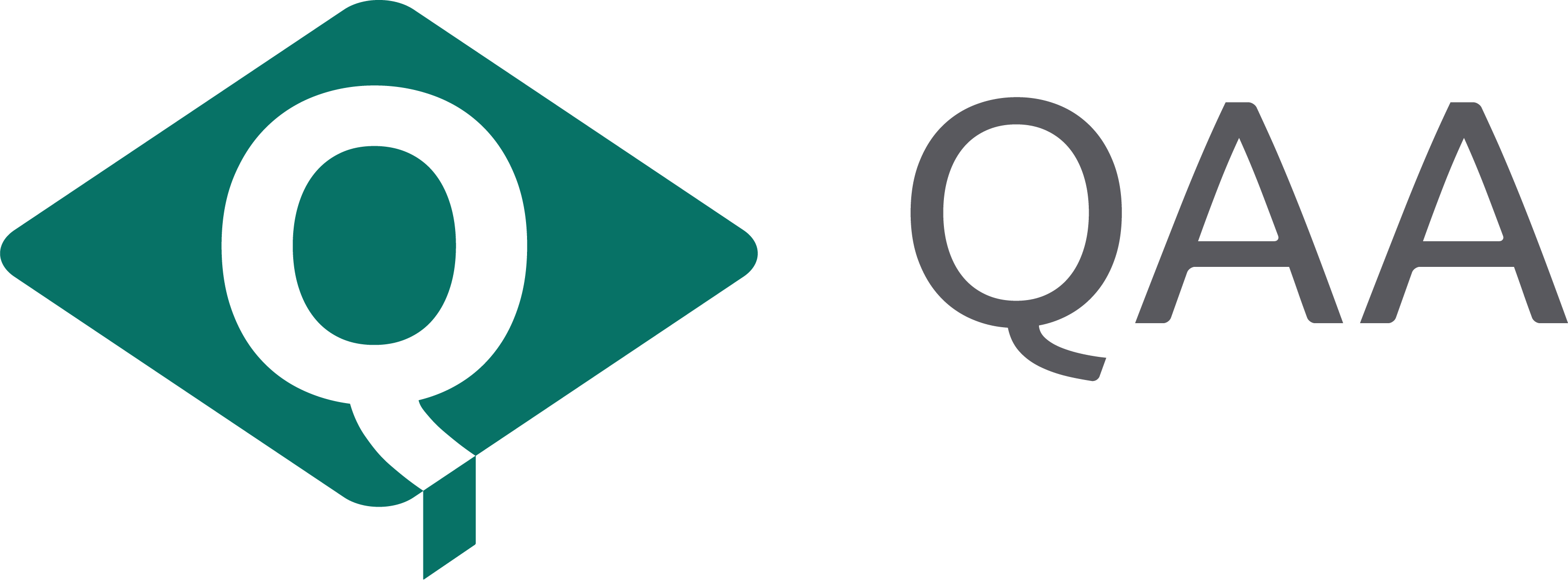 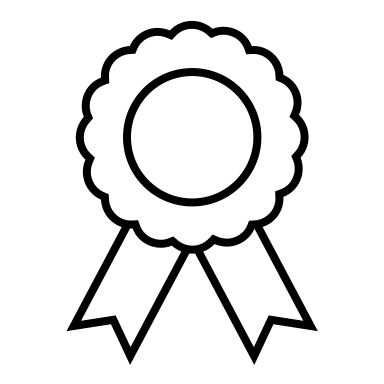 Online  tutorial “Bingo”

Step 1: Write a set of 20 questions and provide the students with only the set of answers the week before you plan to run the online session.  

Step 2: Ask students to prepare a game board ahead of the session (5 rows by 5 columns, giving a total of 25 squares).  Students should choose any 5 squares to blank out.  In the remaining squares students should allocate each of those 20 answers to one of the  remaining 20 boxes. 

Step 3: In the live session ask students to pick a number (i.e. between 1 and 20) and read/write that question.  

Step 4: Students should cross off the answer to the question that they hear/read, noting next to that answer the question number.

Step 5: When a student marks off all of the answers in  either a row or a column they can shout ”Bingo” and they will then be asked which of the question numbers they have marked off.  Reading out the question again the student must then give the answer to that question. If a student provides a wrong answer the game continues with step 3.  If the student gives all of the correct answers in their completed row/column they win “the line”. The game can be played again for “two lines”, and finally all answers for a “Full house”.
M J
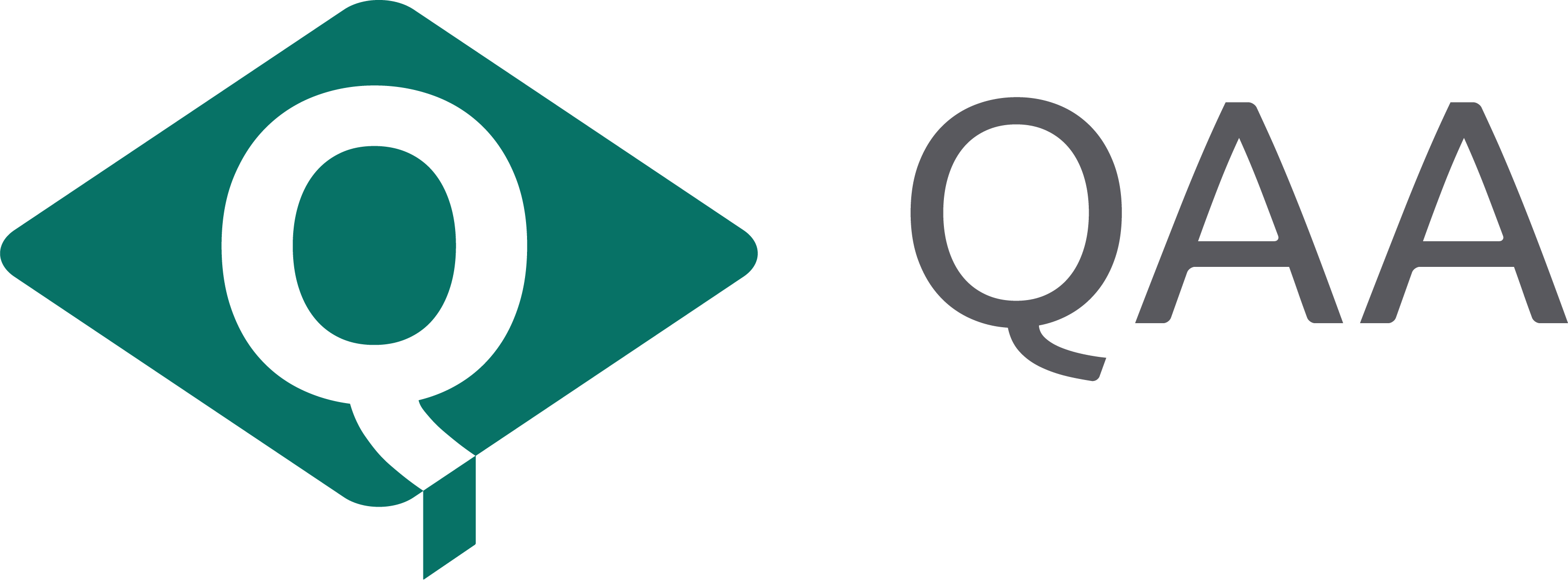 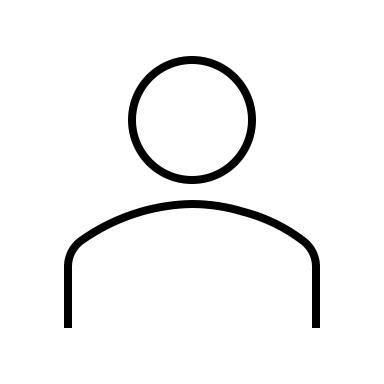 J R
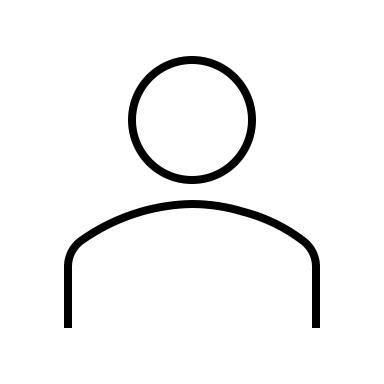 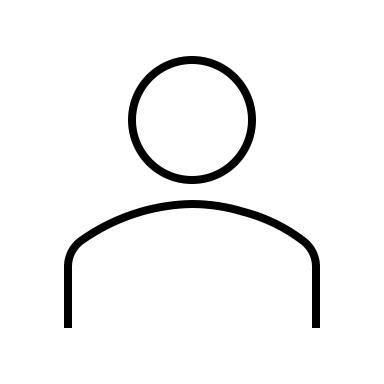 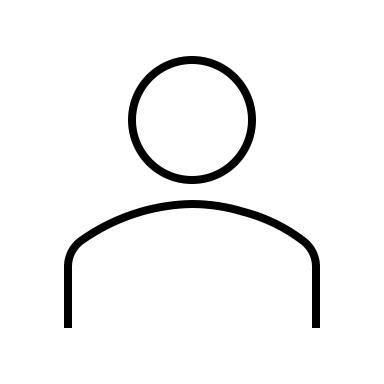 P L
B D
T C